NAME OF EVENT
Day, Date 
Start – end time
Event Details  --  
describe what the event is about   
Is the event open to the public?  
which  group or initiative will it support
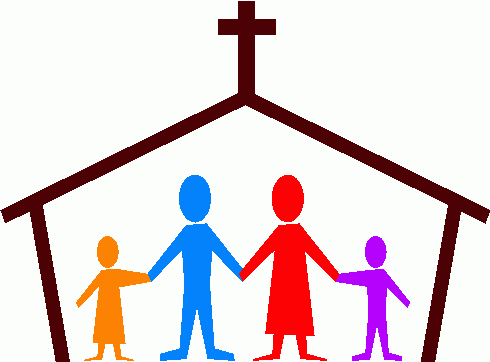 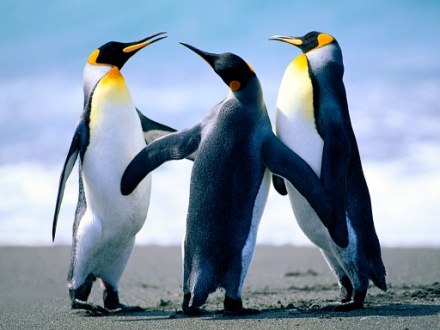 Tickets:  price(s) of tickets
(free-will donations)
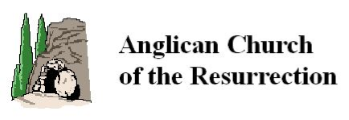 Contact name, phone, email (if required)
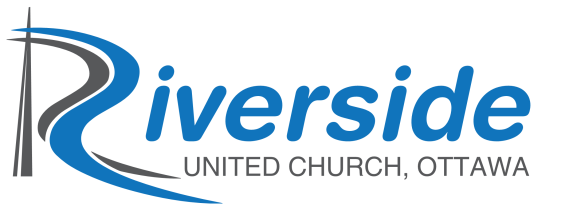 613-733-7735
www.riversideunitedottawa.ca
613-733-8185
www.church-resurrection.on.ca
3191 Riverside Drive, Ottawa